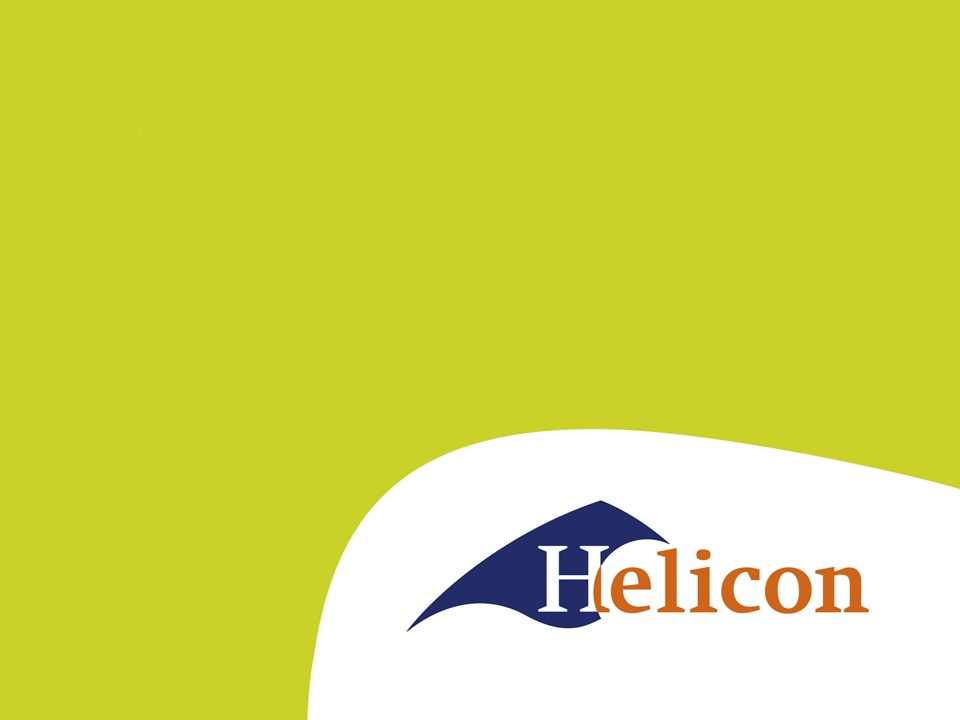 Tarief berekenen LG32 
IBS 2.4 – les 4
Planning
Afmaken toolbox (uur 1)
Nog 5 toolboxen
Nog 11 notulen
Imago
toolboxmeetings
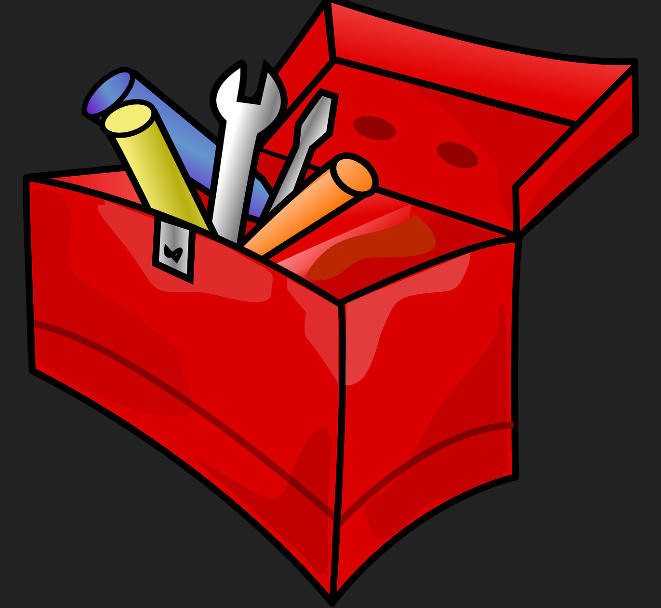 IBS 2.4 Communiceren
Imago – hoe presenteert een bedrijf zichzelf
Per doelgroep verschillend.
Welk beeld hebben klanten, leveranciers e.d. van een organisatie?
Welk beeld hebben potentiële klanten van een organisatie?
Welk beeld hebben (niet) gebruikers van een product of dienst?
Hoe sluit een product of dienst aan bij verschillende doelgroepen?
Onderdelen imago
Product: Welke werkzaamheden, welke merken, gemiddeld bouwjaar machinepark, onderhoud.
Plaats: uitstraling bedrijf, bedrijventerrein, website
Prijs: hoe staat het bedrijf bekend?
Personeel: het visitekaartje van het bedrijf.
Promotie: hoe staat het bedrijf bekend. Sponsoring, open dagen, beurzen.
Belang van imago
Lange termijn
Vertrouwen komt te voet en gaat te paard.
Wat zijn sterke punten van dit bedrijf en heb jij nog tips.
Opdracht
Maak de vragen over jouw stage of thuisbedrijf.
Dat was ‘m!
Dagge bedankt zijt, da witte.